İŞLETMELERDE PERSONEL BULMASEÇME - İŞE ALMA
Hazırlayan 
Yrd.Doç.Dr. Hasan Hüseyin Aksoy
A.Ü. Eğitim Bilimleri Fakültesi
Ankara, 2003
Eleman Seçimi Kararlarının 	 Öneminin Artmasına Yolaçan Nedenler
İşgücü Piyasasındaki demografik değişme ve eğilimler
Seçim kararlarında halihazırdaki iş gerekliliklerinden çok davranışlar ve tutumlar ile ilgilenilmesi
Örgüt stratejisi ve iKY arasındaki bağlantı
2
İşgören  Alma Süreci
Mevcut işgören gereksinmelerinin tesbiti
Yetki alınması
İhtiyacın duyurulması
Başvuruların sağlanması ve kabulu
Aday değerlendirmesi
Uygun adayların işe alınması
3
İşe Alma Sürecinde Yanıtlanacak Sorular
a) Neyi/kimi istiyoruz? 
b) Onları nerede bulacağız? 
c) Onları nasıl cezbedeğiz? 
d)Onları nasıl saptayacağız?
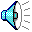 4
İnsan Kaynakları Planlaması
Etkileşimli olarak iş analizi, işgücü arzı ve talebinin kestirilmesini içerir. (Griffin 1993, s.339).
5
İŞ ANALİZİ
İş analizi,  bir örgüt içindeki işlerin sistematik bir analizidir. 
Bir iş analizi iki parçadan oluşur.
 İş tanımlama, bir işin yerine getirilmesi için kullanılan çalışma kuralları, araç ve gereçler, materyallerin listelenmesidir.
 İş gerekleri, (job specification) işi yapmak için gereken beceriler, yetenekler ve diğer özelliklerin listesidir.
6
İnsan Kaynakları Planlamasında Gerçekleştirilecek Çalışmalar
İşletmenin mevcut ve ileriye dönük amaçlarının açık ve net olarak saptanması,
Saptanan amaç ya da amaçlar doğrultusunda örgütsel yapının yeniden düzenlenmesi,
Oluşturulan yeni örgütsel yapıda yer alan tüm pozisyonların iş analizleri sonucu elde edilen bilgilerin ışığı altında görev tanımlarının yapılması,
7
Her göreve atanacak personelde öğrenim, deneyim, eğitim dahil gerekli tüm niteliklerin belirlenmesi (iş gereklerinin saptanması),
Mevcut personelin envanterinin çıkarılması,
Mevcut personel ile işletmenin öngördüğü amaçlar doğrultusunda yeniden dizayn edilen organizasyon şemasının gerektirdiği personel arasındaki farkın işe alma ve hizmet içi eğitim programları aracılığı ile giderilmesi,
İş ölçümü yöntemlerinden yararlanmak suretiyle her bir birim için gerekli personel sayısının saptanması (norm kadronun saptanması).
8
İnsangücü Kaynakları Planlamasının Başarıya Ulaşması  İçin Orta Vadede Tahmin Edilmesi Gereken Değişmeler
1)İşletmenin mali kaynaklarında olabilecek değişmeler,
2)İşletmenin personel politikasında  olabilecek değişmeler,
3)İşletmenin genel planında olabilecek değişmeler,
4)İşletmeyi ve özellikle personeli etkileyebilecek yasal değişmeler,
5)İşletmede olabilecek büyümeler, küçülmeler,
6)İşletmenin yenileşme ihtiyaçları.
9
10
İşgören Seçme Kaynakları
İç Kaynaklar

Dış Kaynaklar
11
Eleman Bulmada İç Kaynaklar
Yükselme (Terfi)
Eskilik (Kıdem) Durumuna Göre Yükselme
Başarı (Performans) Durumuna Göre Yükselme
İç Transfer
Kademe Düşürme (Tenzil)
Hizmetiçi Eğitim
12
Eleman Bulmada Dış Kaynaklar       1/2
İlanlar (Gazete, Dergi, Radyo, Yerel TV, Billboard)
Çalışan Personelin Önerileri
Eğitim Kurumları
Meslek Kuruluşları
Bireysel Başvurular (Doğrudan veya CV Yollama Yoluyla)
İş Bulma Kurumları
Kamu (İş Kurumu)
Özel (Eğitim ve İnsan Kaynakları  Firmaları vb.)
13
Eleman Bulmada Dış Kaynaklar		2/2
Eğitim Kuruluşları
Sakat ve Eski Hükümlüler
İşgören Kiralama (Leasing)
İnternet
Diğer Kaynaklar (mevsimlik işçiler, öğrenciler, ev kadınları vb.)
14
İşgören Seçme Aracının Uygunluğu
Örgüt işe alma sürecinde  bireylerin gelecekteki iş performanslarını kestirmeye yarayacak bilgileri toplamak durumundadır. Toplanan bilginin gelecekteki iş başarısını kestirmedeki değerini belirleme sürecine geçerlik (validation)  adı verilir. Geçerliği saptamak için kullanılan iki temel yaklaşım yordamsal (tahmini) geçerlik ve içerik geçerliğidir.
15
Yanlış Eleman Alma ve Maliyeti
Parasal ve Parasal Olmayan Maliyetler


Yanlış Pozitif- Yanlış Negatif Kararlar
16
Kötü İşe Alma Kararlarına Yol Açan Nedenler
İş işlevlerinin yetersiz analizi,
Gerekli kişilik –beceri profilinin yetersiz analizi,
Yetersiz ilk eleme,
Yetersiz görüşme teknikleri, 
Yetersiz soru sorma teknikleri,
“İkinci görüş”lerden düşük yararlanma, 
Firmanın aşırı veya uygun olmayan bir şekilde tanıtılması ve kariyer/para beklentileri yaratması
Kontrol edilmeyen referanslar.
17
İşgören Seçiminde Kullanılan Yöntemler
Beceri Testleri
Psikolojik Testler
Test Bataryaları
Zeka Testleri
Dikkate Testleri
Yetenek Testleri
Yaratıcılık Testleri
Bilgi Testleri
Hafıza Testleri
Algı Testleri
İlgi Testleri
Kişilik Testleri
Objektif Kişilik Testleri
Projektif Kişilik Testleri
Görüşme
Referans
Geçmiş Yaşantı ve Okul Kayıtları
Kamu Sınavları
Sivil Hizmetler Sınavları
Askeri Hizmetler Sınavları
Poligraphy Testi
Yazılı Dürüstlük Testleri
Sağlık Kontrolleri
18
Testlerde Aranan Nitelikler
Geçerlik
Güvenirlik
Duyarlık
Ekonomiklik
19
Görüşme Türleri
Standard Görüşme
Serbest Görüşme
Baskılı Görüşme
Grup Görüşmesi
Sorun Çözme Görüşmesi
Sıralı Görüşme (Tek aday çok görüşmeci)
Komisyon Görüşmesi
20
Bir Görüşme İçin Sorular
Giriş Soruları                Eğitimle İlgili Sorular
Deneyimle İlgili Sorular        İşle İlgili Sorular
Hobilerle İlgili Sorular
Kendiniz hakkında bize neler söylersiniz?
Firmamız hakkında neler biliyorsunuz?
Bu firmada/kurumda çalışmayı neden istiyorsunuz?
Bu tür bir işi sevebileceğinizi nereden biliyorsunuz?
Okulda hangi konuda en iyi idiniz?
Okulda en zayıf olduğunuz konu ne idi?
Başka hangi işlerde çalıştınız?
21
İşte en güçlü özelliğiniz nedir?
İşte en zayıf özelliğiniz nedir?
Herhangi bir işten atıldınız mı? Evetse neden?
Ne kadar bir ücret bekliyorsunuz?
Uzun bir süre çalışmayı düşünüyor musunuz?
Gelecek planlarınız neler?
Sizi neden işe almalıyız?
İşe ne zaman başlayabilirsiniz?
22
Daha İleri Okuma İçin Kaynaklar
Başaran, İbrahim Ethem.(1985). Örgütlerde İşgören Hizmetlerinin Yönetimi. A.Ü. Eğitim Bilimleri Fakültesi Yayınları No: 139. Ankara.
Dale, Margaret.(1999). Daha İyi Nasıl İş Görüşmesi. Çev. Ali Çimen.Timaş Yayınları. İstanbul.
 Ergin, Canan. 2002. İnsan Kaynakları Yönetimi. Psikolojik Bir Yaklaşım. Academyplus Yayınevi. Ankara, 
Fındıkçı, İlhami.(2000). İnsan Kaynakları Yönetimi. 2. Baskı. Alfa basım Yayım Dağıtım Ltd. Şti. İstanbul.
Finnigan, John. (1995). Doğru İşe Doğru Eleman. Çev.Mehmet Kılıç. Rota Yayın Yapım Tanıtım Tic. Ltd. Şti. İstanbul.
Öztürk, Zekai. (1995). İşletmelerde Personel Seçim Yöntemleri ve Psikoteknik. EPAR Yayınları No 1. Ankara. 
Sabuncuoğlu, Zeyyat. (2000) İnsan Kaynakları Yönetimi. Ezgi Kitabevi Yayınları, Bursa.
23
İngilizce Kaynaklar
Griffin, Ricky W. (1993). Management.  4th Edition. Houghton Mifflin Company. Boston. 
Wright, Mary and Julie Storey. (1997). “Recruitment and Selection”. Human Resource Management. A Contemporary Perspective. Second Edition. (Edited by Ian Beardwell and Len Holden). Pitman Publishing. London. Ss.210-275.
Sandico, Cythia ve Brian H. Kleiner.(1999). “How to Hire Employees Effectively”. Management Research News. Vol.22, Number 12, Ss.33-37.
24